Transverse electron probing
of interactions of long CO2 laser pulse
with plasma at ATF
￼
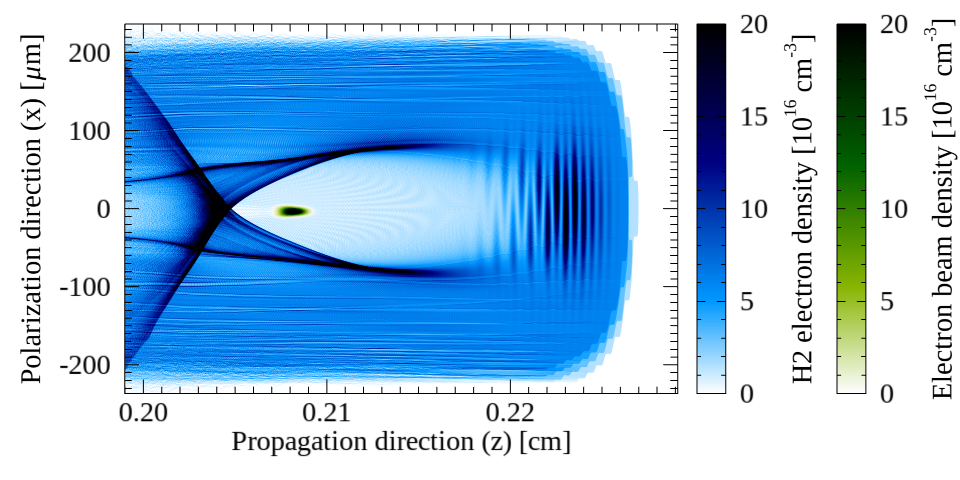 Bubbles driven by CO2 laser (~10µm λ0) are ≈170µm long
Unique ATF’s CO2 laser system has λ0≈10 µm and TW-class pulses
If compressed to ≈200 fs, it will drive plasma wakefields with bubbles as long as 170µm
Enabling external injection of ATF’s e- beam into accelerating phase with ≈25 GeV/m
Plasma electrons
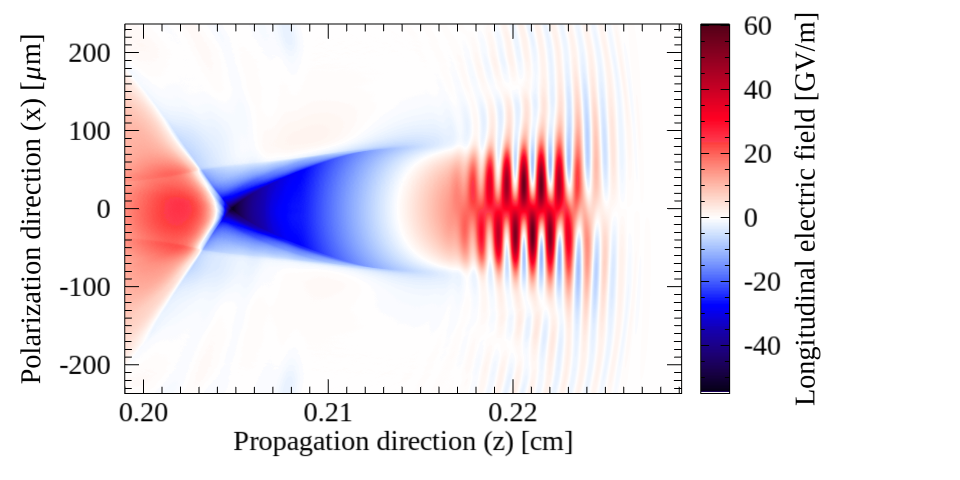 e- beam
Bubble
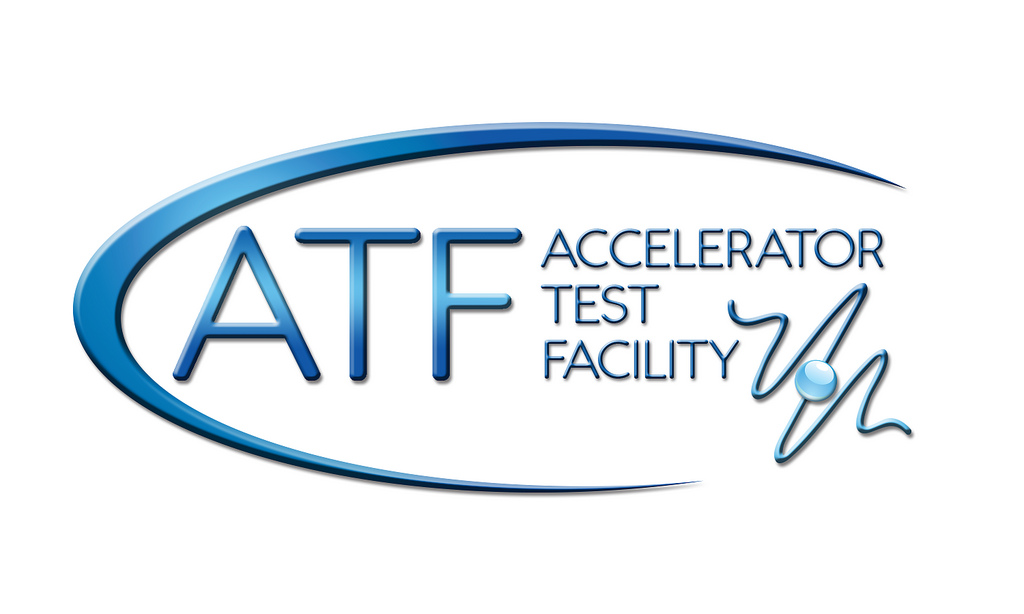 ￼
[Speaker Notes: ATF is a very unique facility that produces both CO2 laser and electron beams
Ultimate goal of the collaboration is to reach bubble regime]
Towards Sub-ps CO2 Pulses at ATF
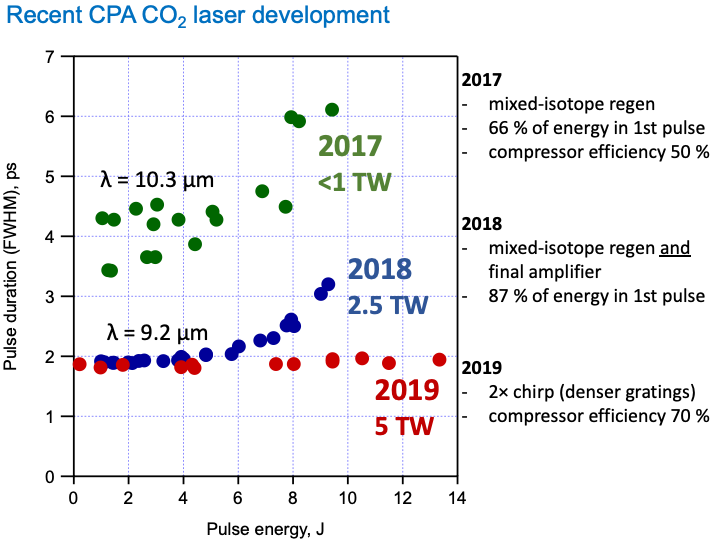 ￼
[Speaker Notes: Curve shows the improvements from <1 TW 5 ps in 2017 to 5 TW at 2 ps in 2019]
Currently, ATF CO2 laser encompasses ≈44 plasma wavelengths
CO2
pulse
Hydrogen
plasma
0.0
0.22
0.27
0.47
0.52
Propagation direction [cm]
dt = 0.03

Simulation done in 2D geometry

With ADK model of ionization with mobile ions

Moving window (0.21cm long / 0.36cm wide)
Longitudinally:
9400 cells
(60 per λ0)
Transversely:
5500 cells
(30 per W0)
￼
Self-modulation stokes shift appears in field spectra
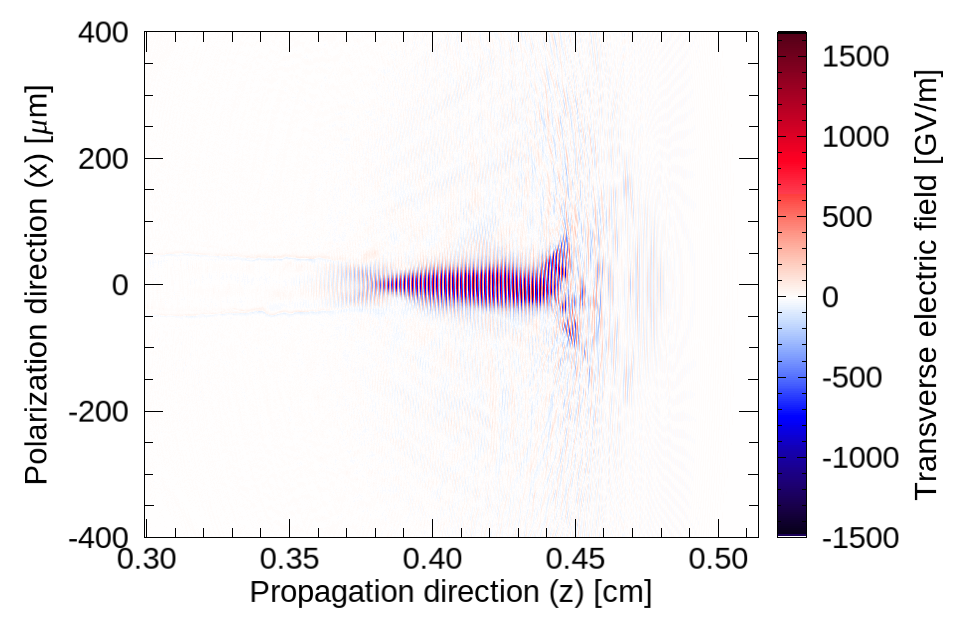 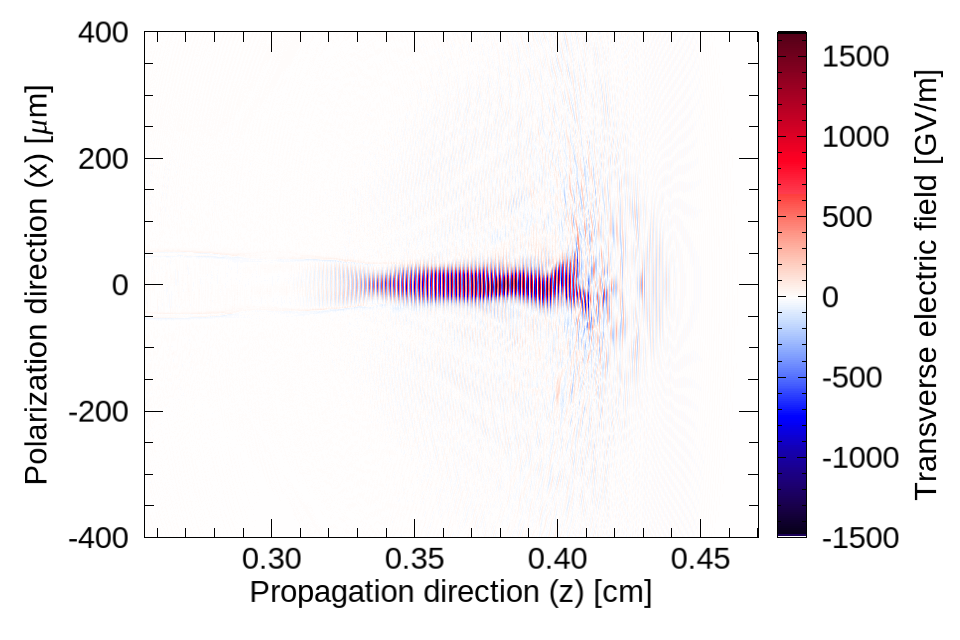 Electric field in transverse
(polarization) direction
(Spectra of the field in polarization direction taken for each transverse slice, ri, and then averaged over ri, within black box region)
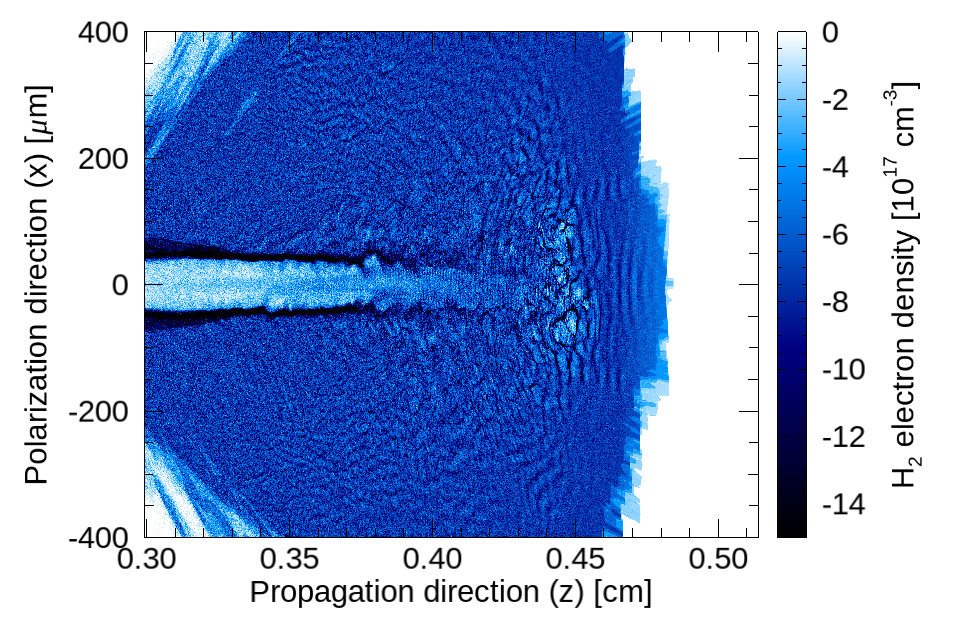 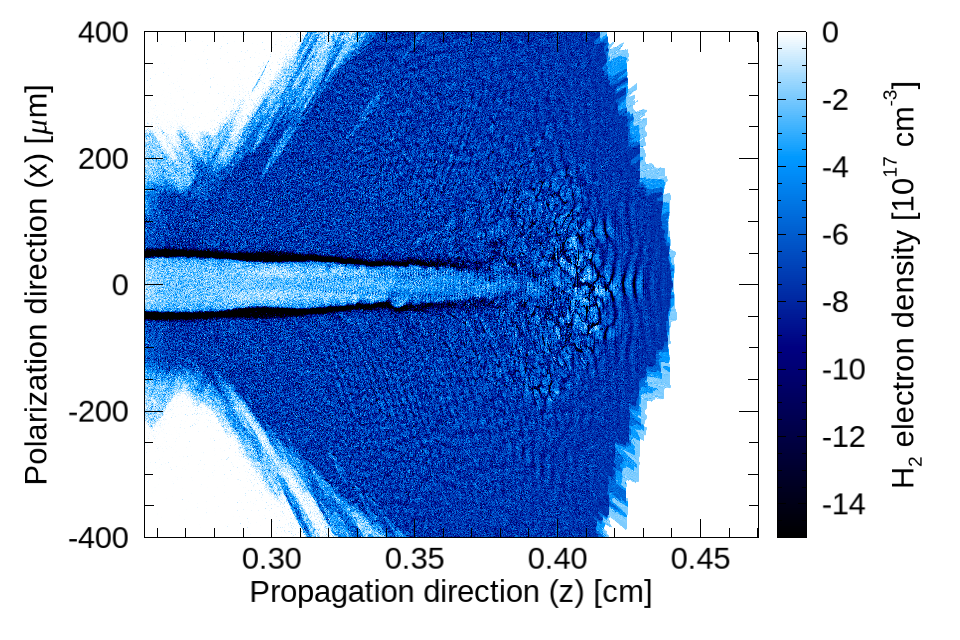 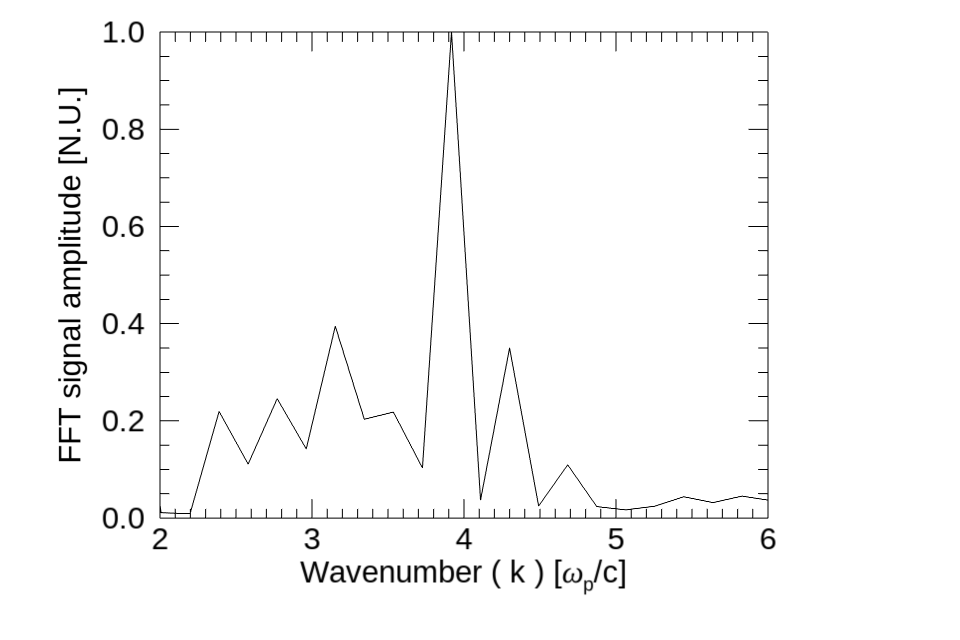 Plasma electron density
￼
Self-modulation is followed by non-linear “hosing-like” phenomena
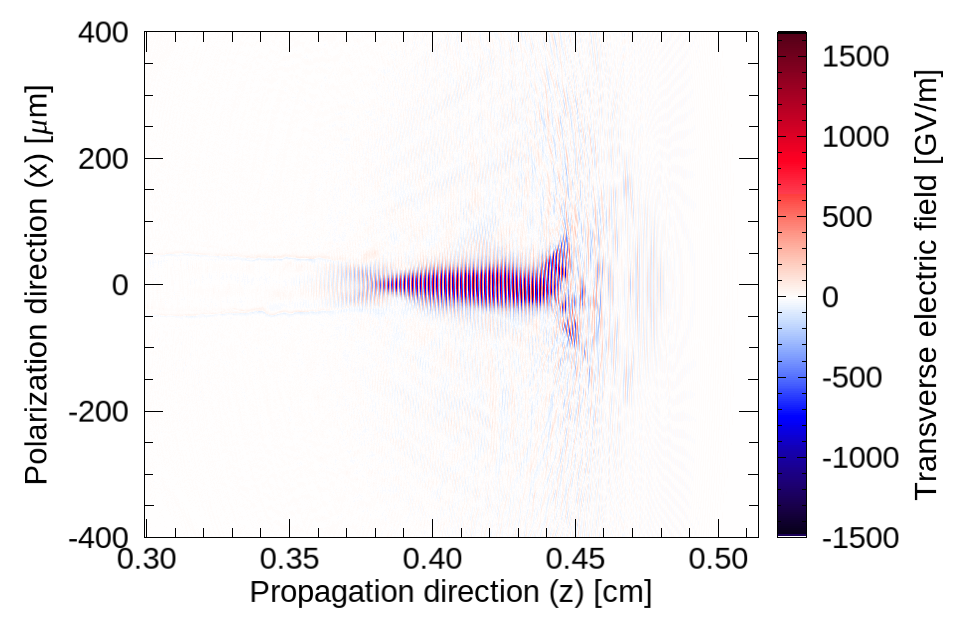 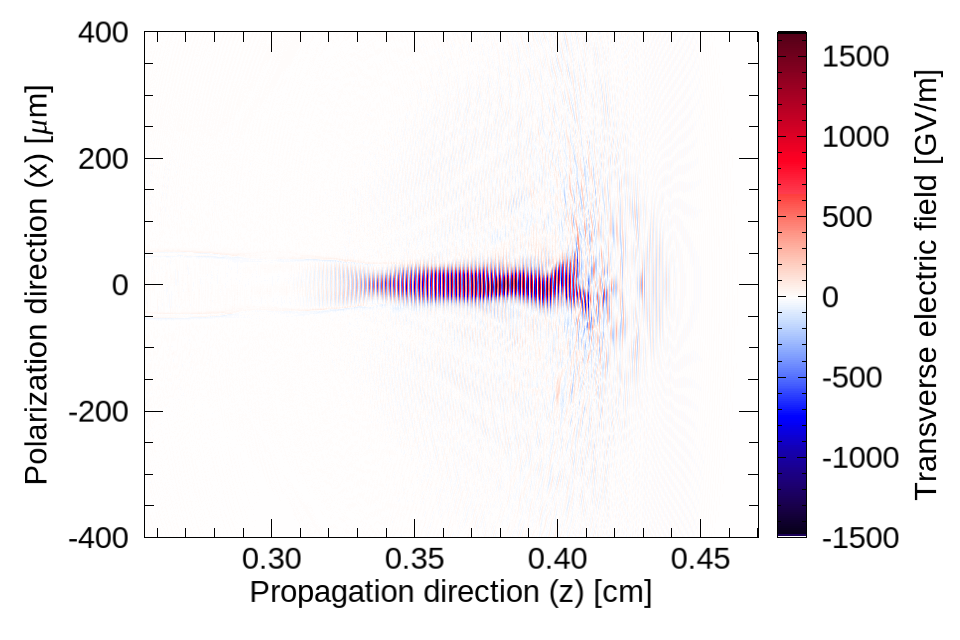 Electric field in transverse
(polarization) direction
The “hosing-like” phenomena contributed to peaks between fundamental and stokes/anti-stokes shifts (clearer at end of run)
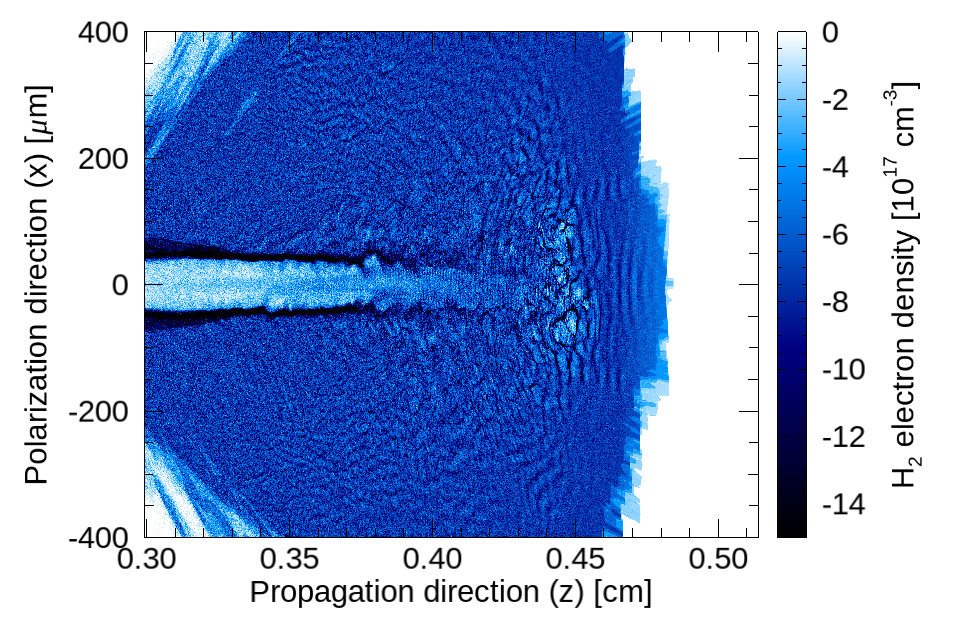 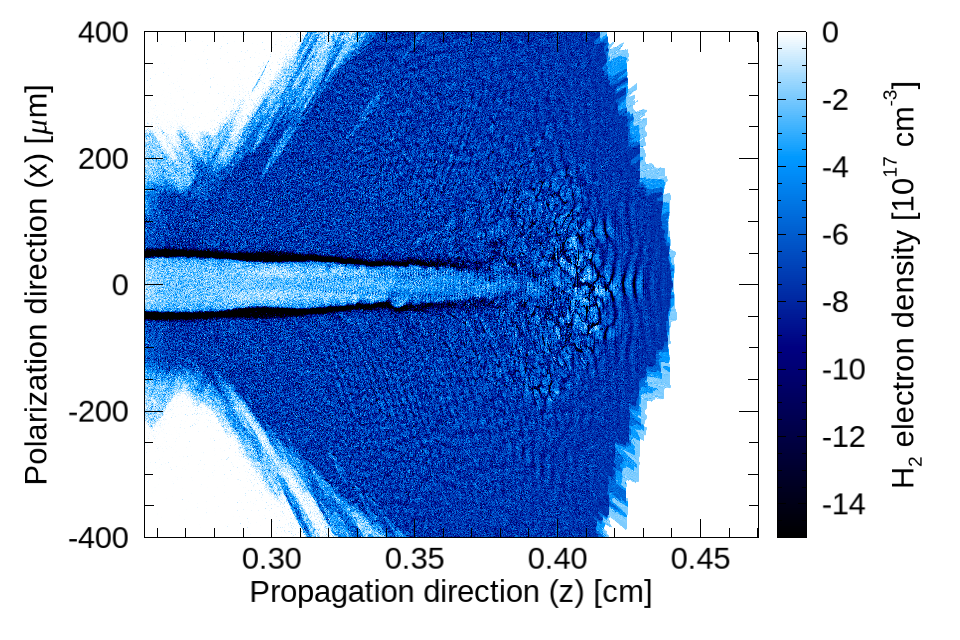 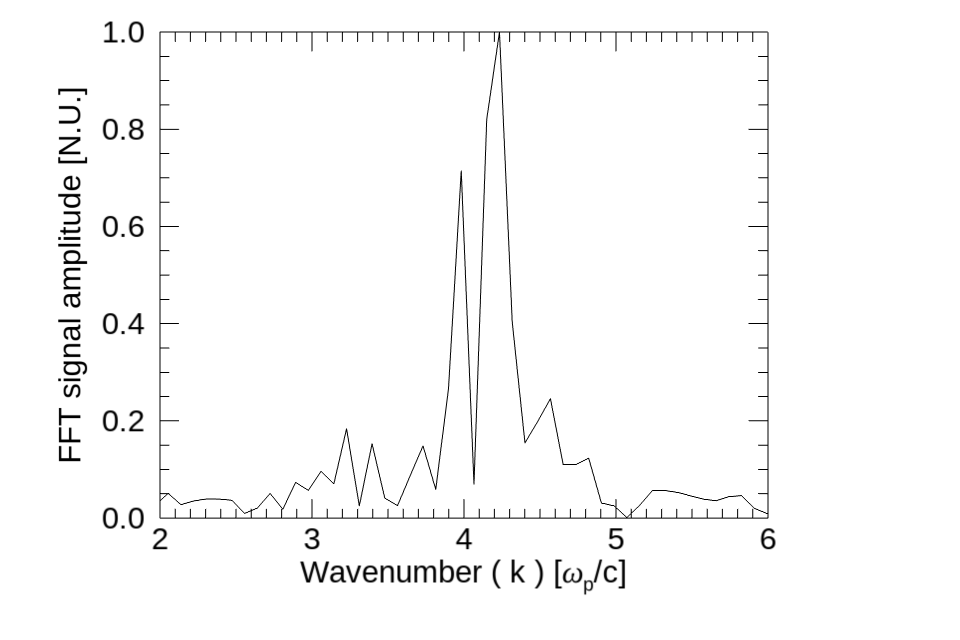 Plasma electron density
￼
J. Yan et al. IEEE proceedings AAC 2018
Back of laser is guided in plasma depleted channel
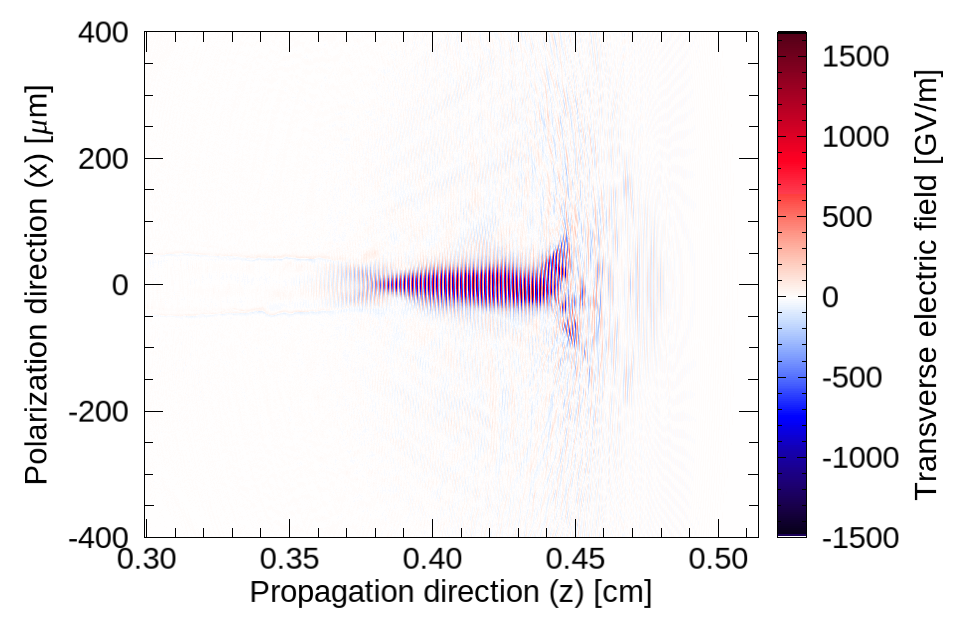 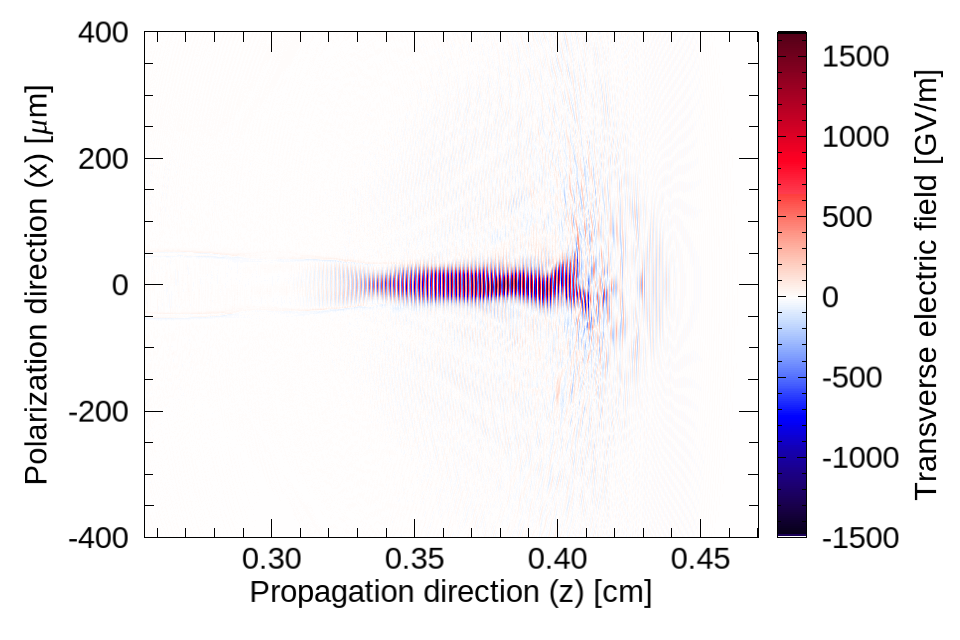 Electric field in transverse
(polarization) direction
Inside the plasma channel depleted of ions and e-s the laser wavenumber shifts are small
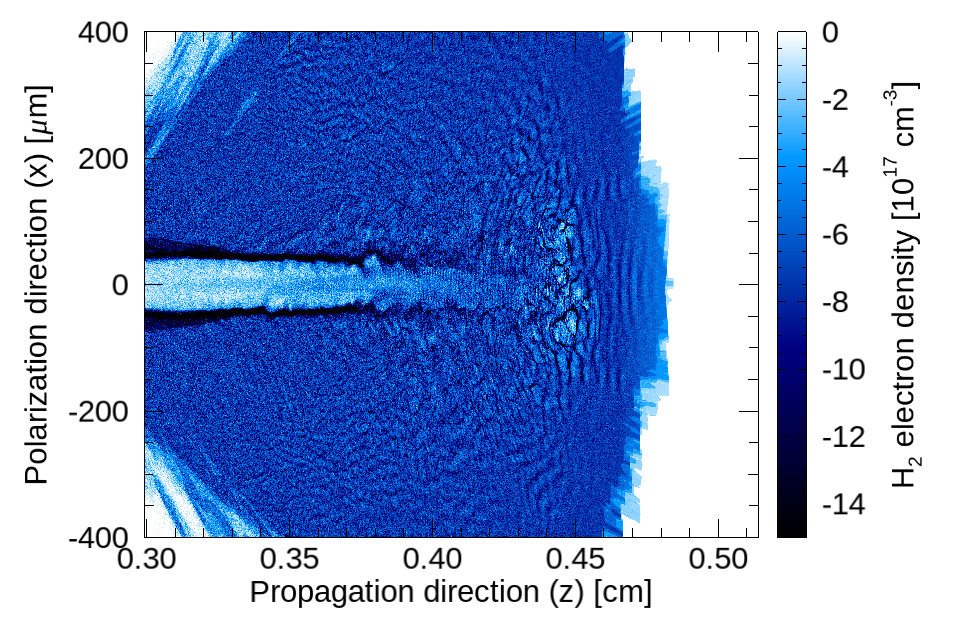 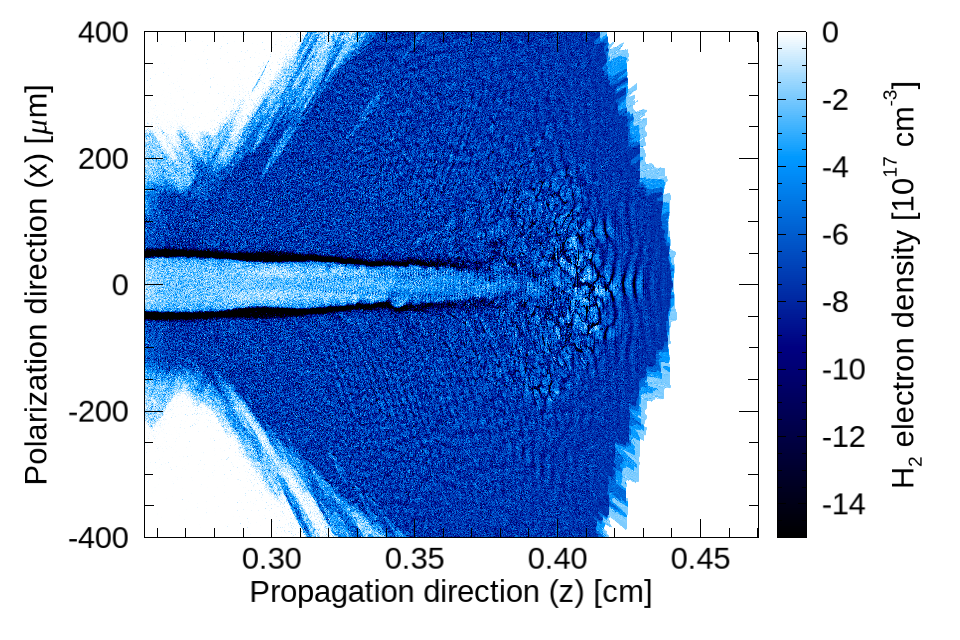 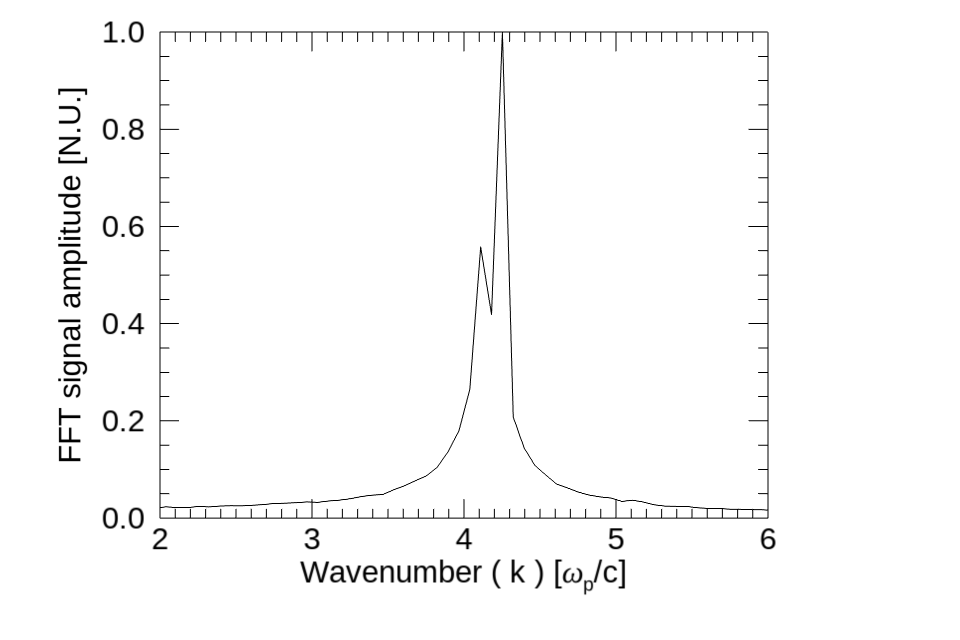 Plasma electron density
Channel
￼
ATF e- beam can be used as probe
CO2
pulse
Hydrogen
plasma
0.0
0.22
0.27
0.47
0.52
Propagation direction [cm]
Time step: dt = 0.03

Simulation done in 2D geometry

With ADK model of ionization with mobile ions

Moving window (0.21cm long / 0.36cm wide)
Electron beam probe
Longitudinally:
9400 cells
(60 per λ0)
Transversely:
5500 cells
(30 per W0)
￼
B
A
C
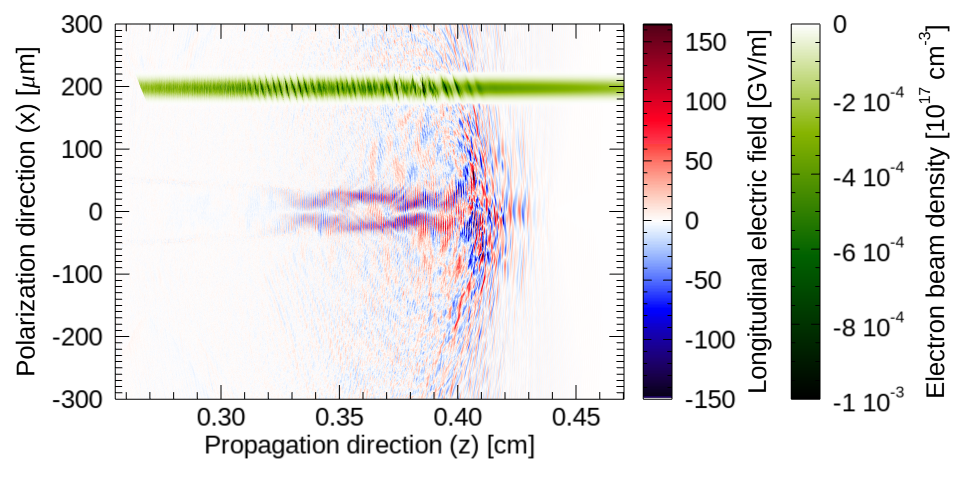 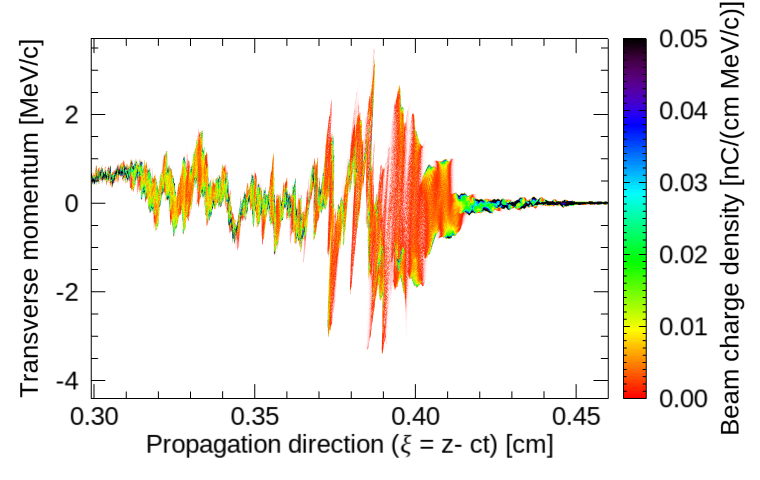 “hosing-like” interaction leads to irregular beam perturbations, as hosing evolves in time and along the laser (from wave-breaking slice towards laser tail)
In region of laser self-modulation e-beam shows structures at ≈ λp
Probe beam is modulated at ≈ λ0
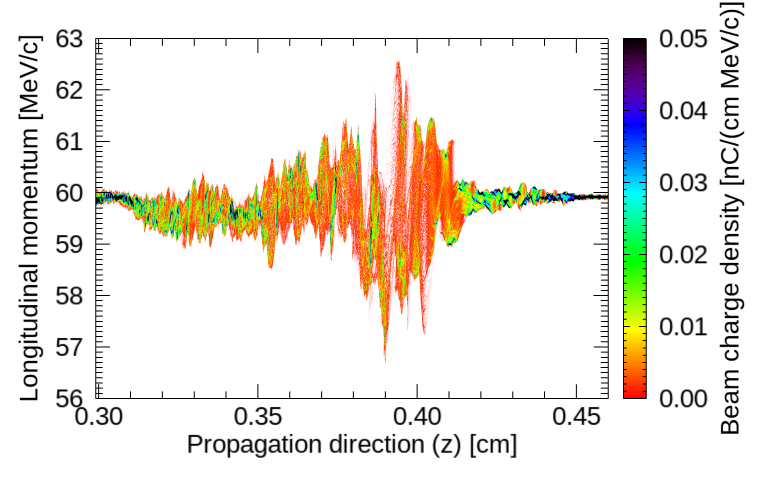 e- beam modulations are characteristic of each interaction regime
e- beam probe
C
B
A
C
B
A
C
B
A
￼
J. Yan et al. IEEE proceedings AAC 2018
Experimental Layout
Diagnostics
CO2
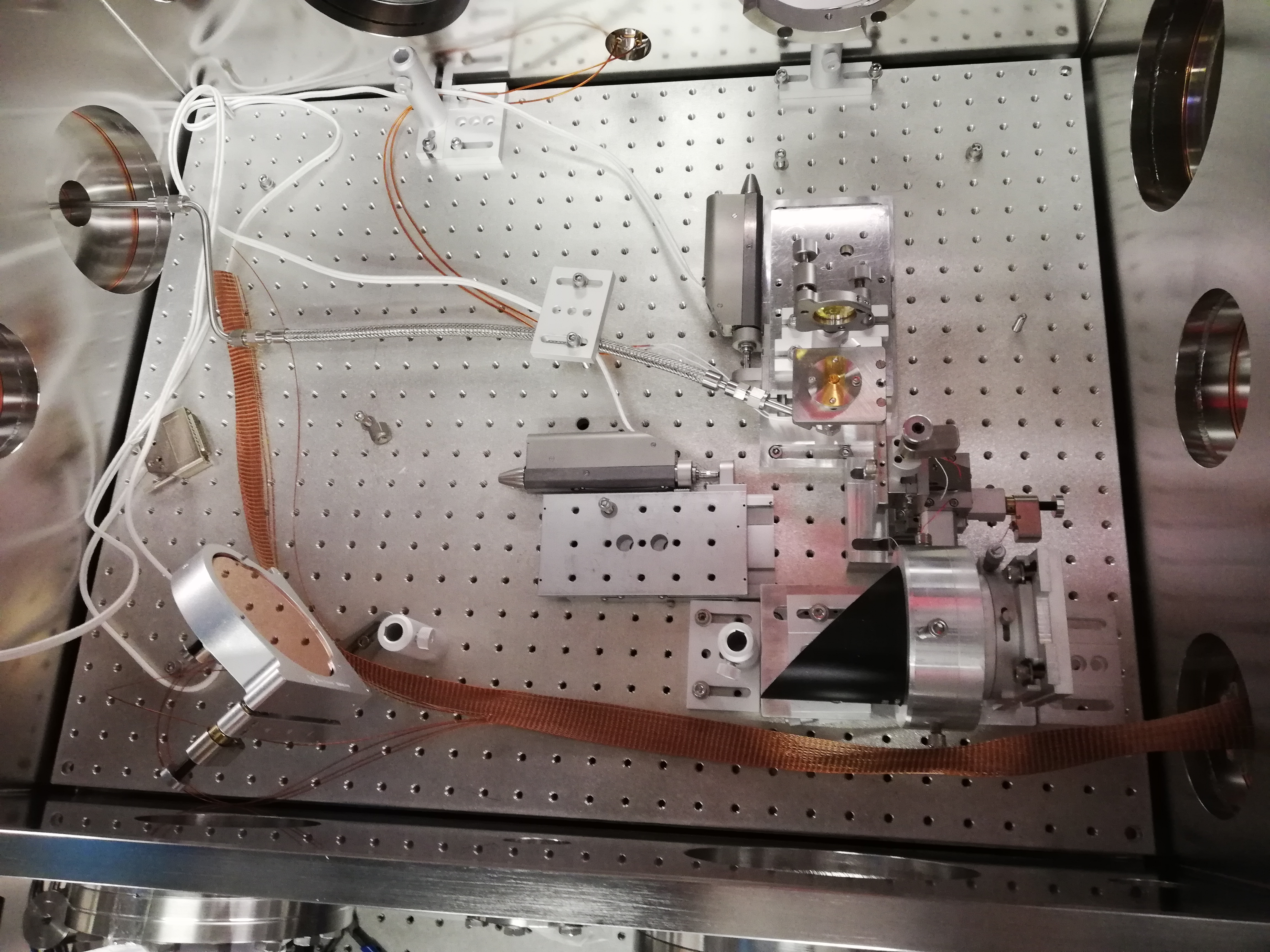 Spectrometer
BPM
Electron beam
probe
Spectrometer
CO2
parabola
CO2
mirror
Green
Probe
￼
Status of the Experimental Preparation
Primary systems enabling the experiment have been completed:
Gas delivery system — Complete and Tested
Differential Pumping — Complete and Tested 
CO2 Laser Delivery — Complete
Radiation Safety Study of the Experiment — Complete

Systems required for data acquisition are currently being tested and set up:
BPM Systems and Imaging —To be tested
YAG Transport Path — To be completed
We are almost there!
￼
Enabling Laser e-beam Integration: Laser Transport
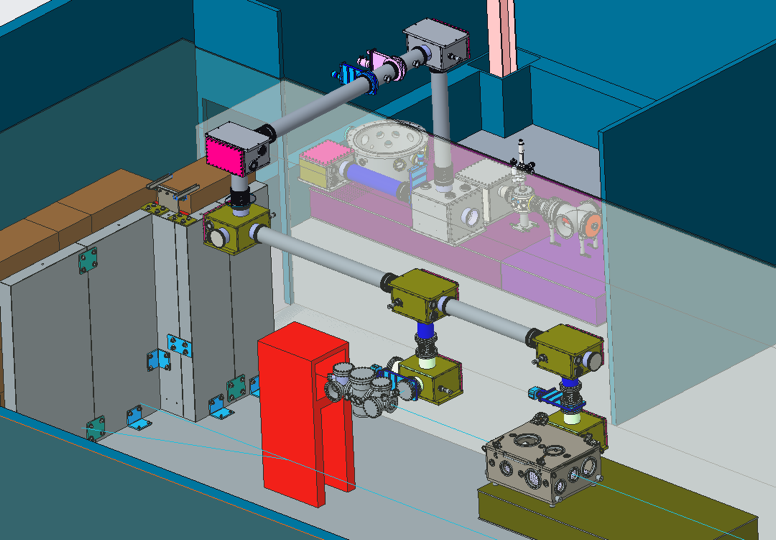 LWFA Chamber
￼
Enabling Laser e-beam Integration: Differential Pumping
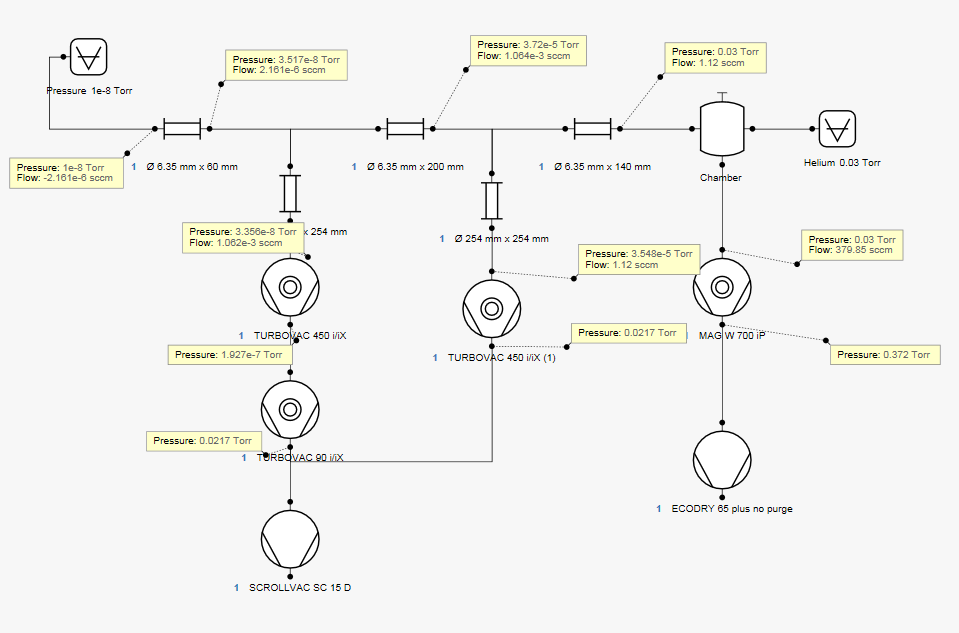 Electron Beamline: 1e-8 Torr
P= 3.7e-5 Torr
P= 0.03 Torr
P= 3.5e-8 Torr
Chamber:Helium 0.03 Torr
φ 6.35x60 mm
φ 6.35x200 mm
φ 6.35x140 mm
P= 1e-8
P= 3.4e-8 Torr
P= 0.03 Torr
P= 3.7e-5 Torr
P= 0.02 Torr
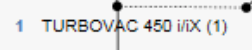 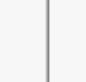 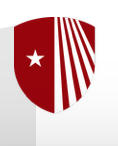 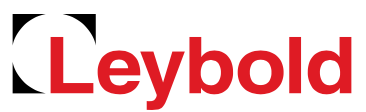 Simulation results courtesy of Leybold
￼
LWFA Experimental Chamber
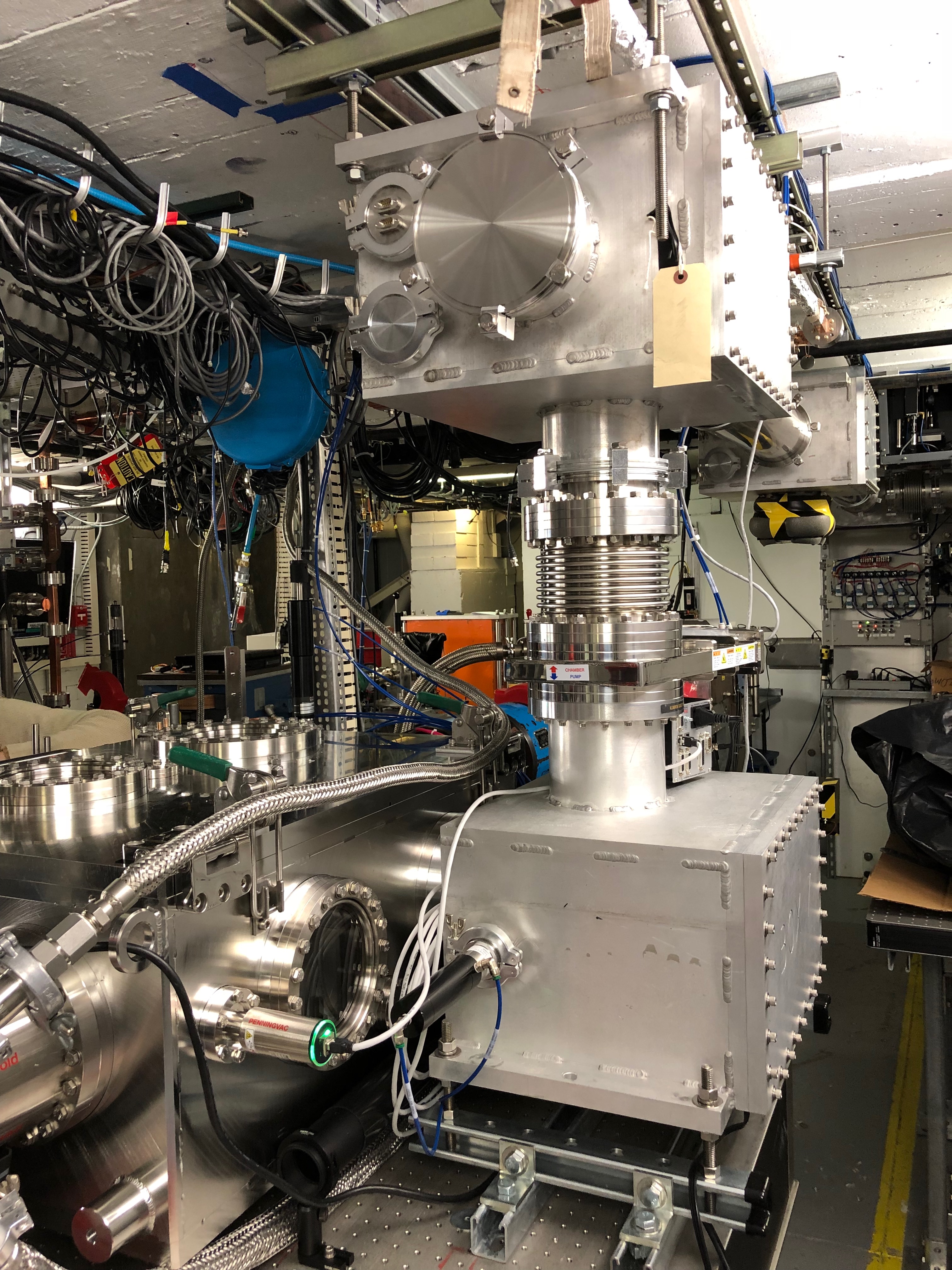 BPM 3
BPM 2
e-beam
CO2 In
CO2 Out
￼
Differential Pumping Stages
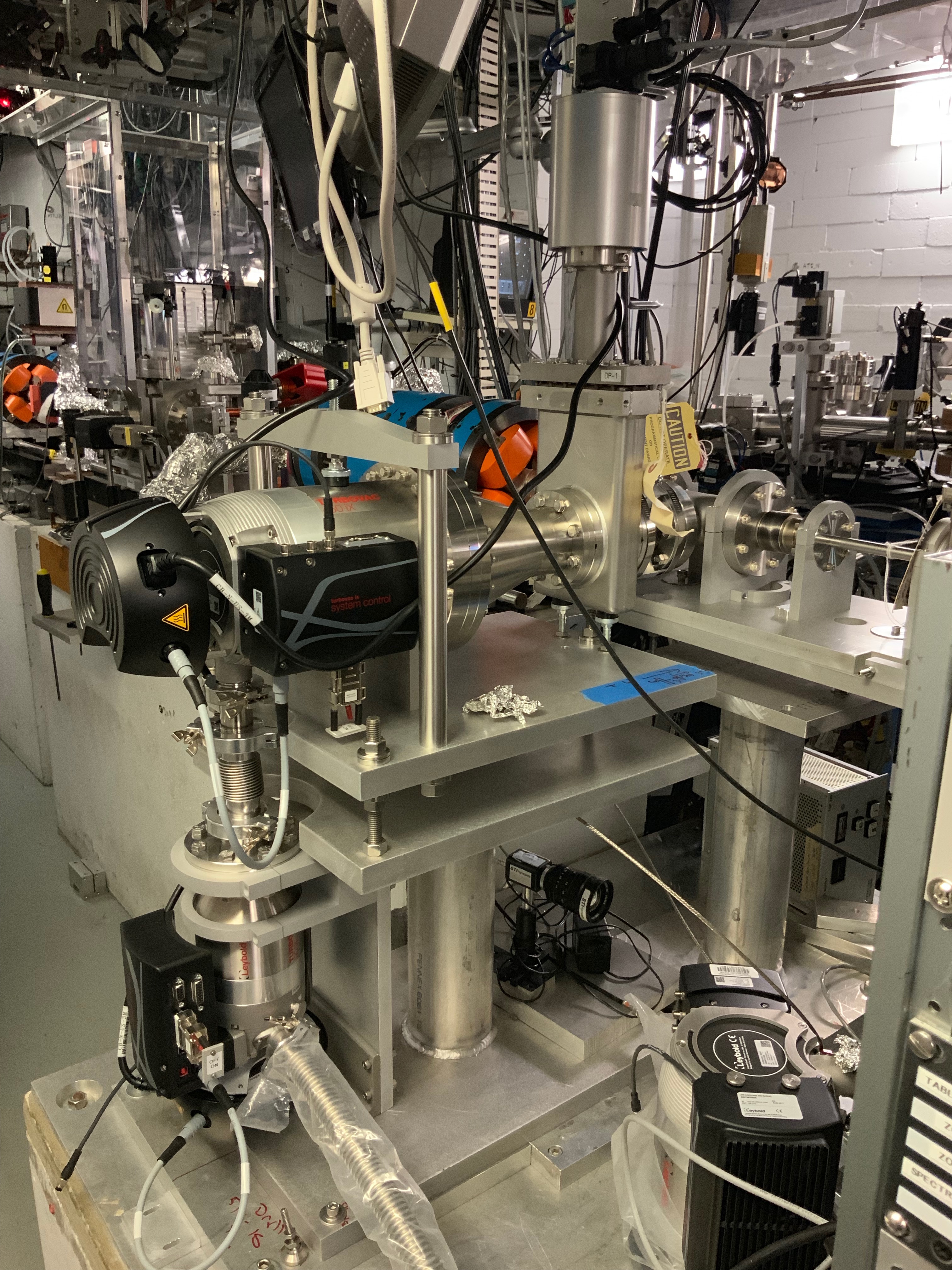 Stage 2
Stage 1
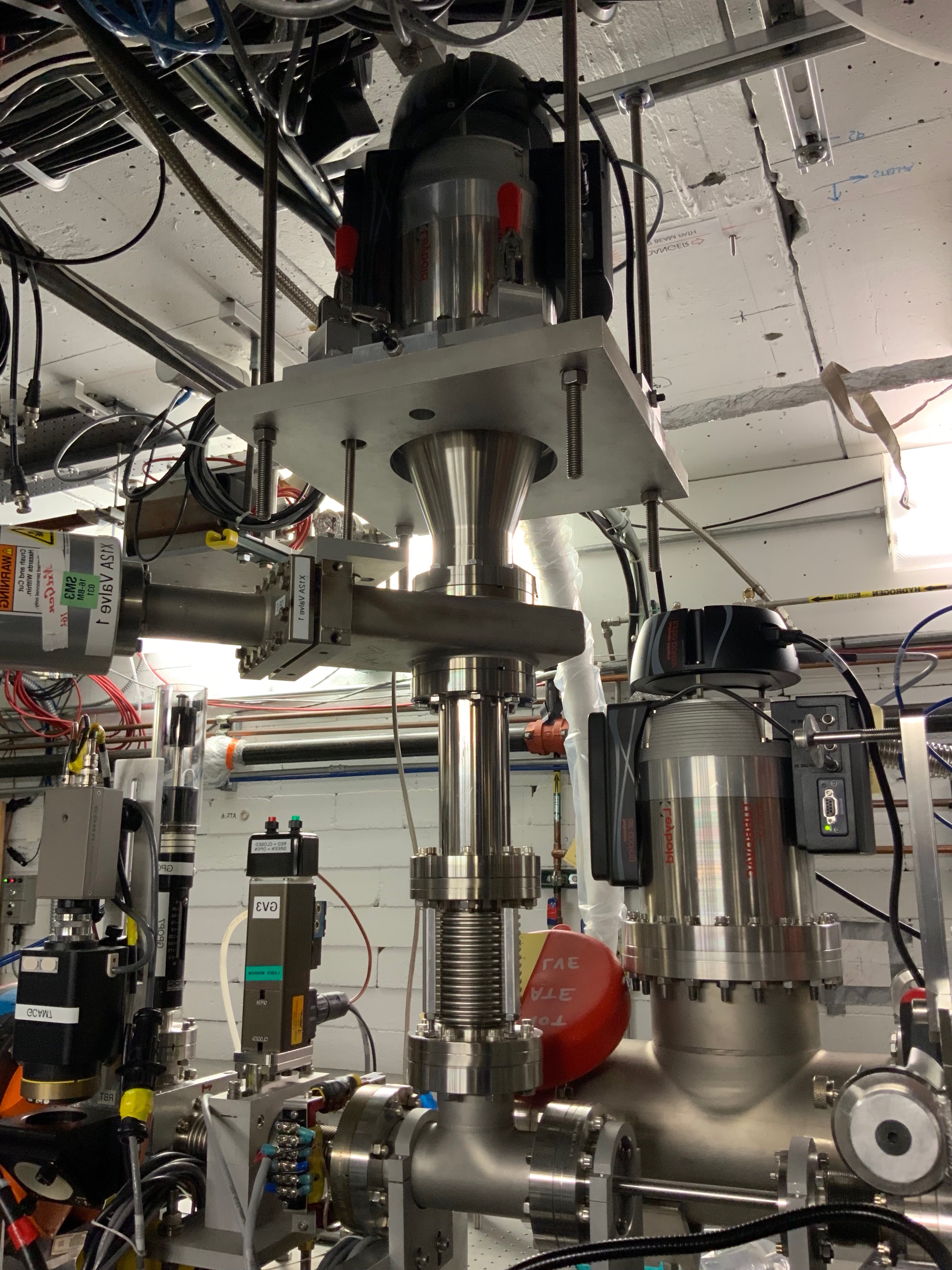 Pump 1
Beam line
Pump 2
Pump 3
Beam line
￼
Experimental Hall
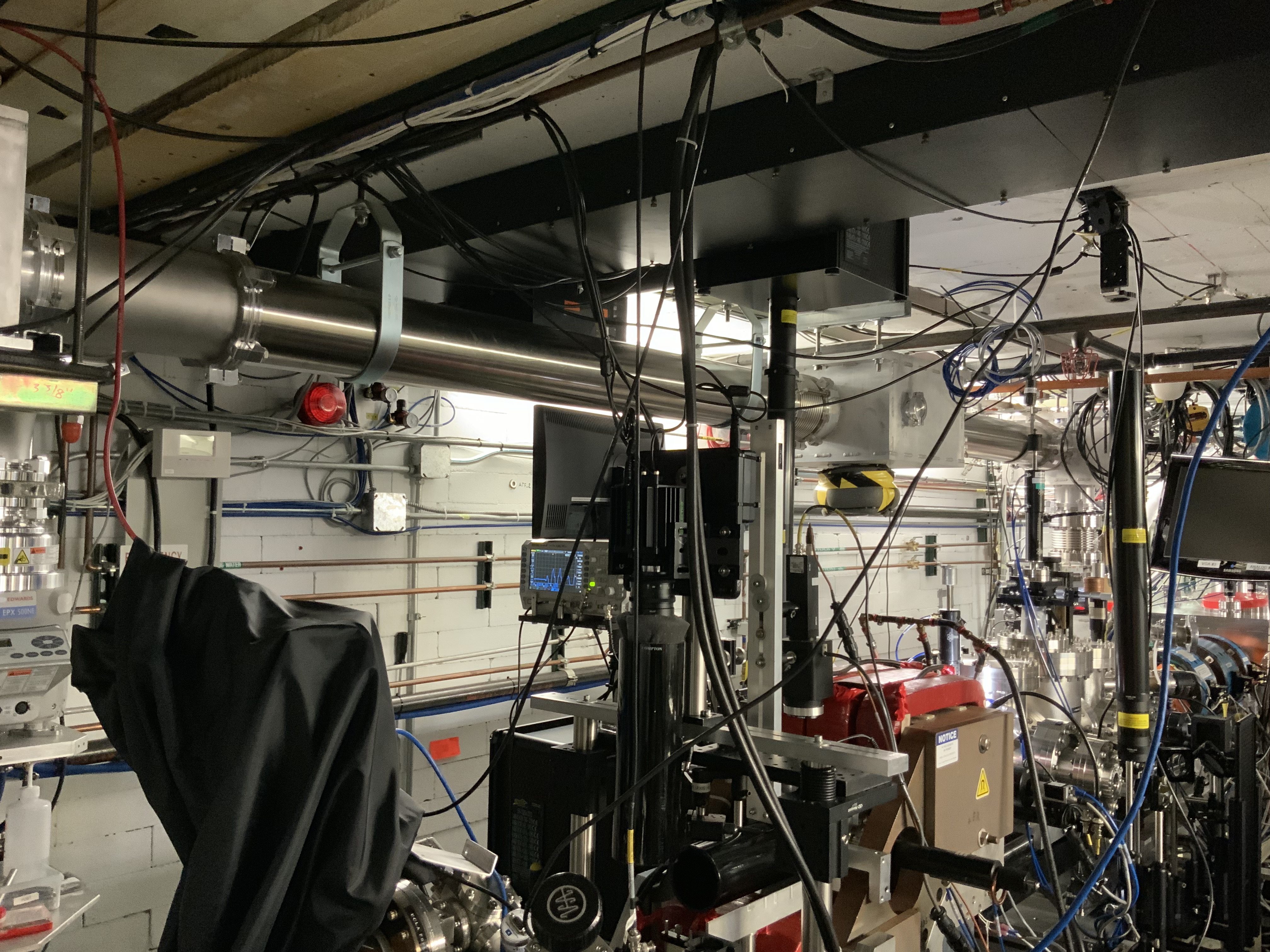 Laser Transport
￼
￼
￼
￼
Self-trapped plasma electrons reach 60 MeV
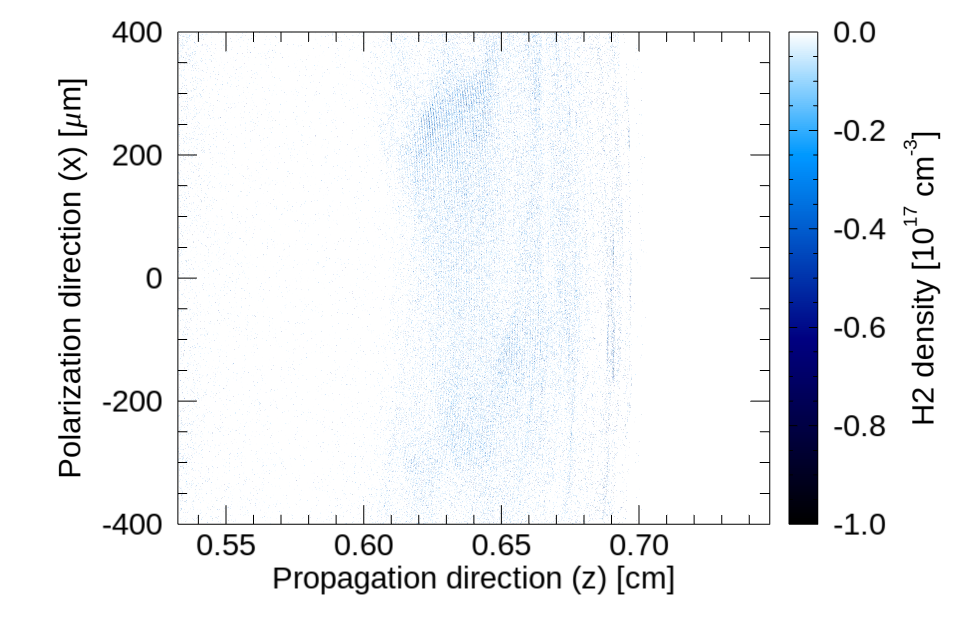 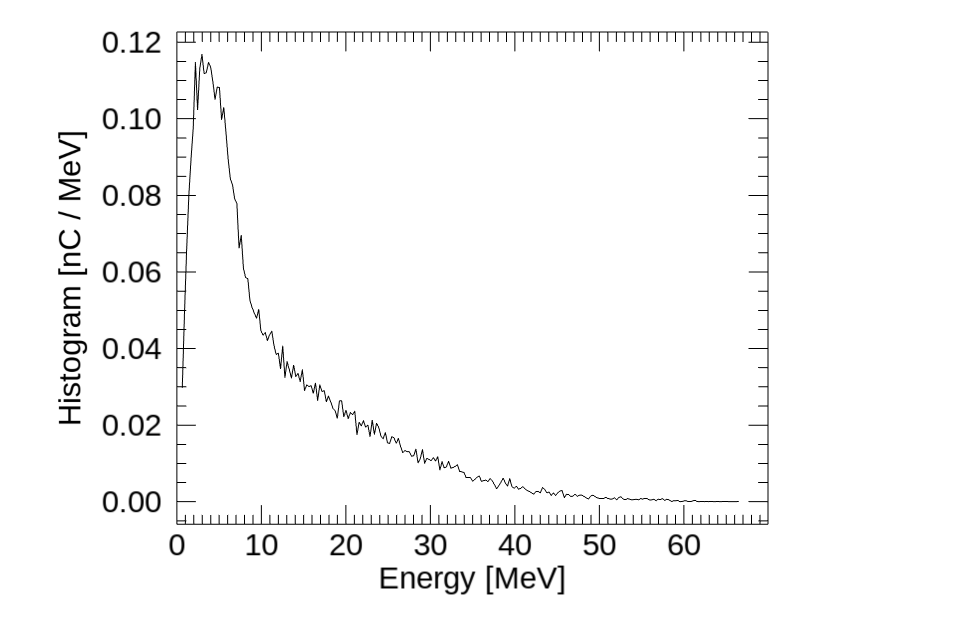 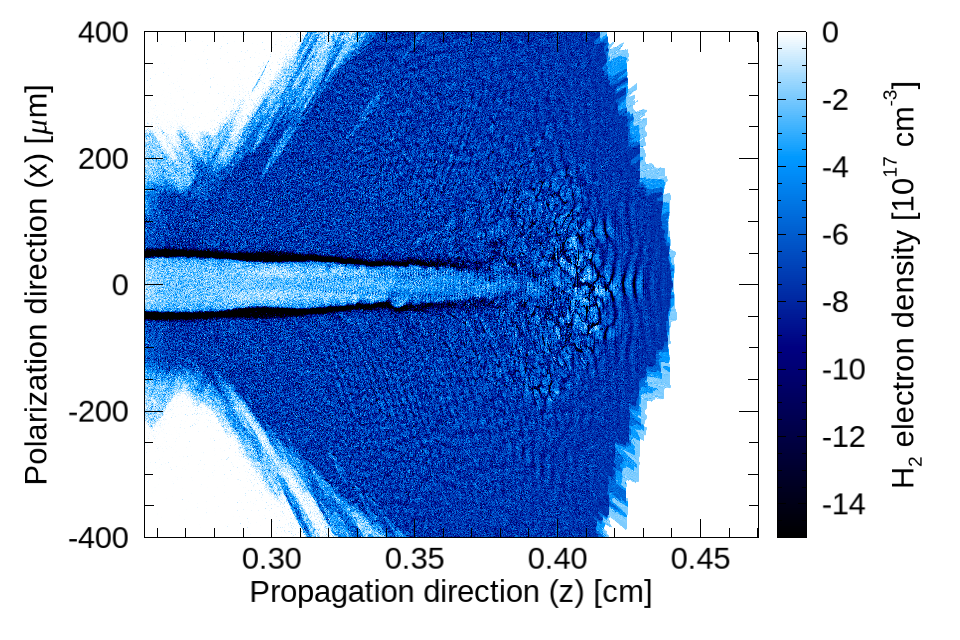 Accelerated electrons
Peak around 4 MeV
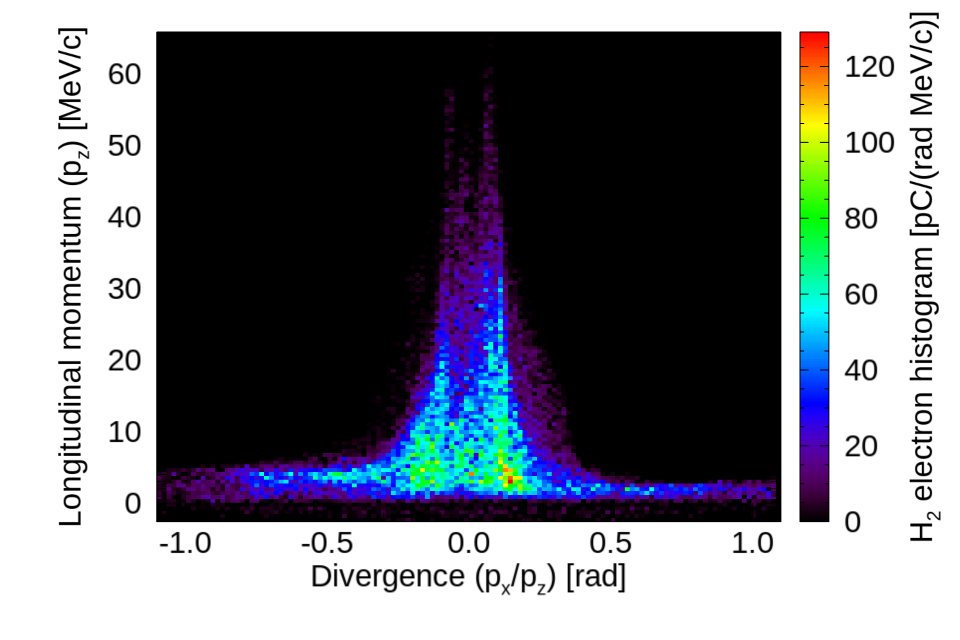 ￼
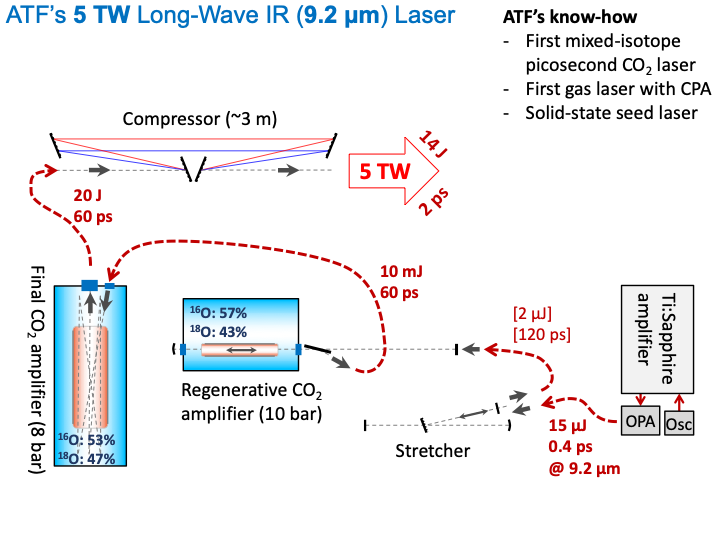 ￼
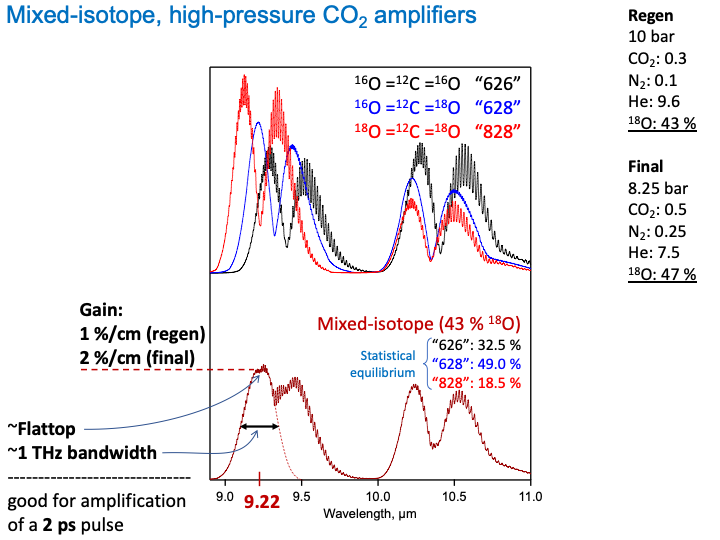 ￼
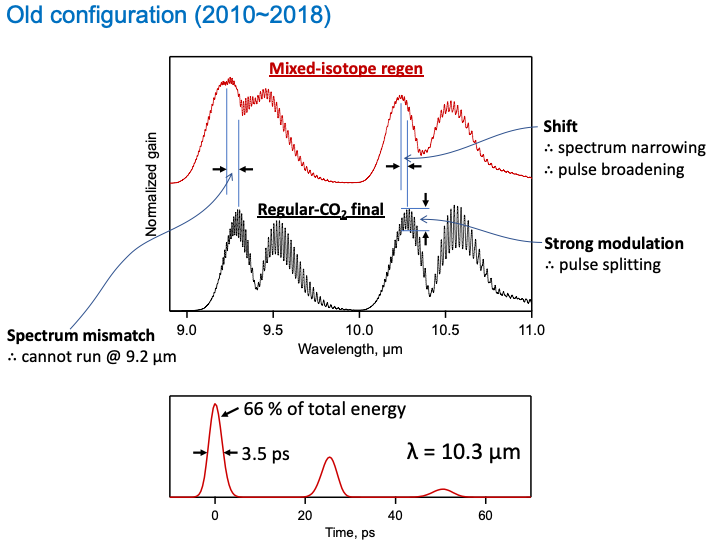 ￼
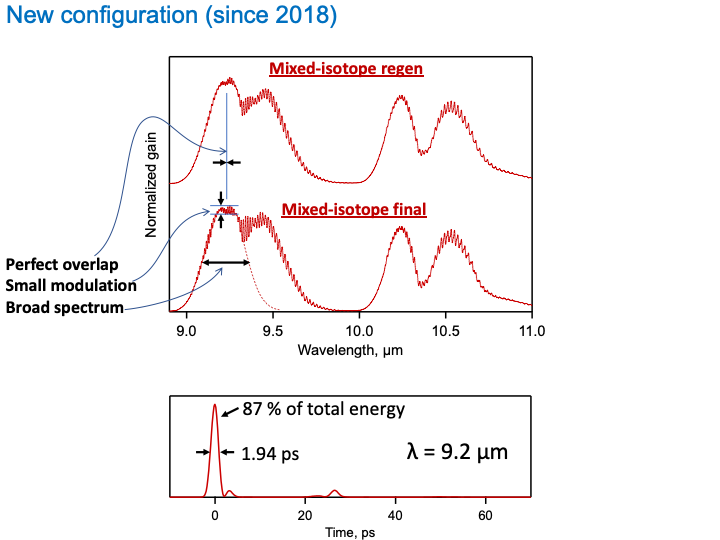 ￼
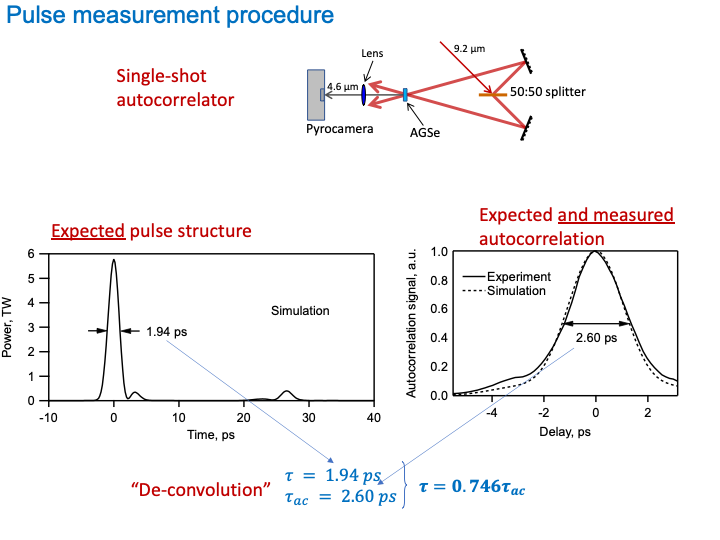 ￼